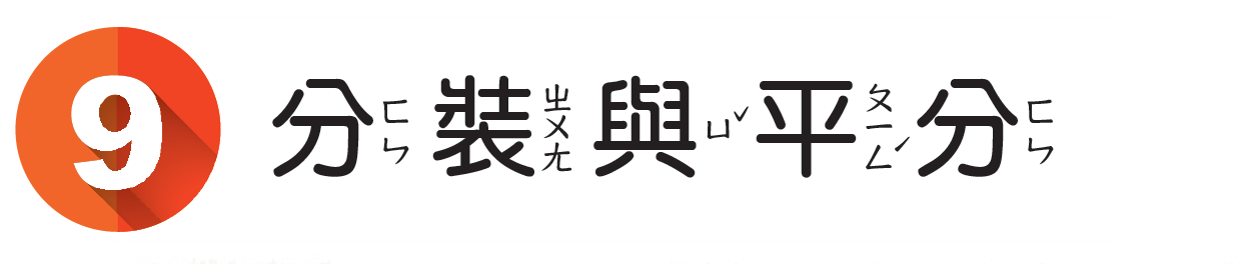 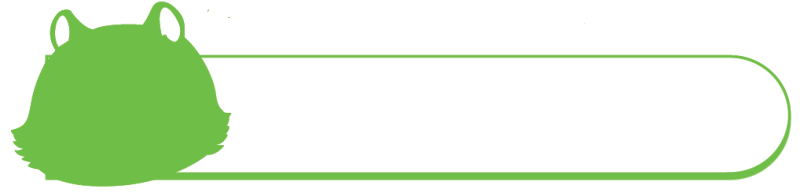 分裝
9-1
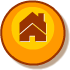 第九單元  分裝與平分
一、分裝是指將總數量，每次按照固定的數量
        裝成一份，求一共可以裝成幾份。


二、這單元要好好學習喔!這未來三上學習除法
        很重要。
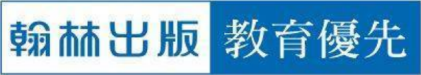 第九單元  分裝與平分
裝一盒用4個
裝二盒用4個的 2倍
裝三盒用4個的3倍
個
個
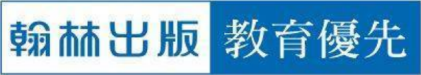 第九單元  分裝與平分
例如：36顆蘋果，每9顆裝一盒，可以裝成幾盒？
減法計算:                                乘法計算:
9 × (  4 )＝36
答：4盒
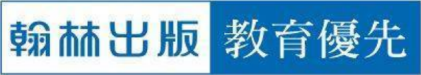 第九單元  分裝與平分
類題：有30人，每5人分一組，可以分成幾組？
減法計算:                                乘法計算:
5 × (    )＝30              答: (        )組
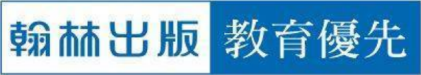 第九單元  
習作76-79頁
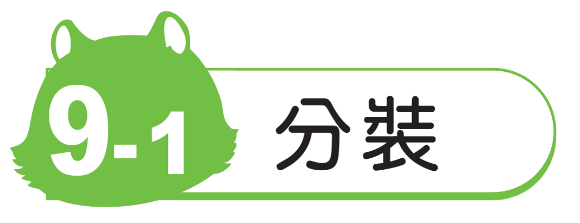 搭配頁數 P.76
圈圈看，再回答問題。
1
有24顆果凍，每4顆裝成1袋，
可以裝成幾袋？
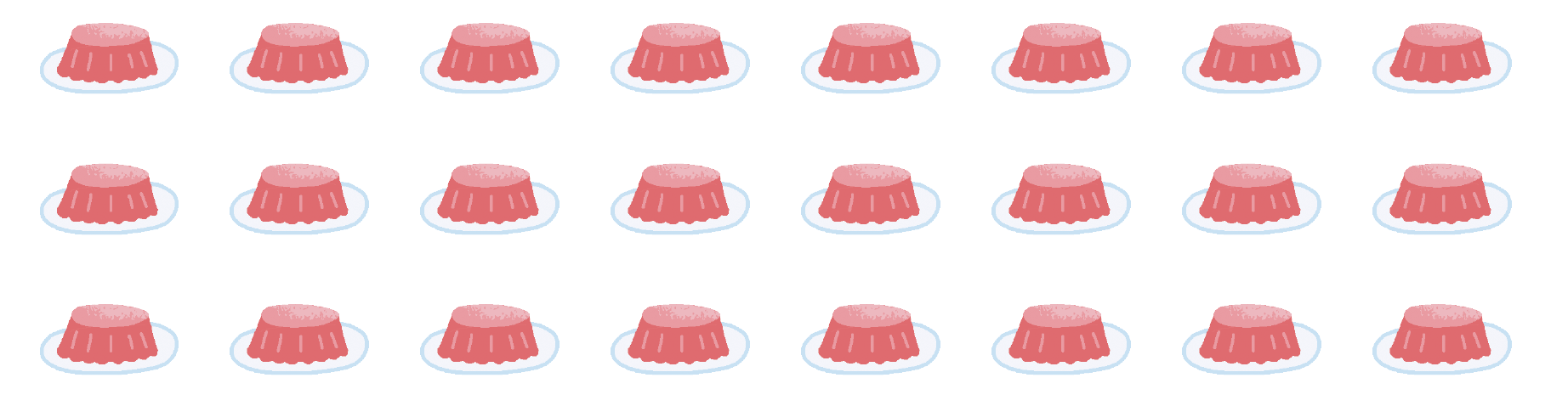 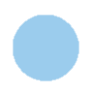 1
答：__________
搭配頁數 P.76
圈圈看，再回答問題。
1
教室裡有20個小朋友，每5個
小朋友分成1組，可以分成幾
組？
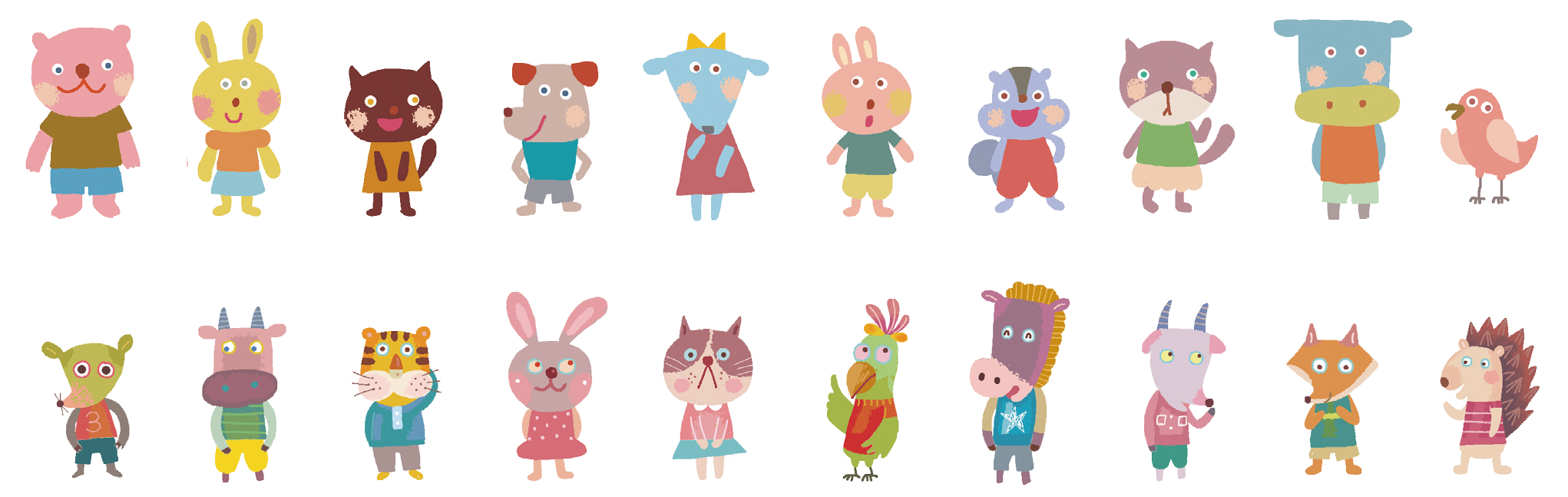 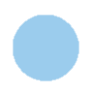 2
答：__________
搭配頁數 P.77
圈圈看，再回答問題。
2
有16顆水餃，每8顆裝成1盤，
可以裝成幾盤？
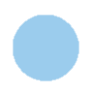 1
答：__________
搭配頁數 P.77
圈圈看，再回答問題。
2
有18枝鉛筆，每6枝裝成1盒，
可以裝成幾盒？
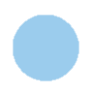 2
答：__________
搭配頁數 P.77
圈圈看，再回答問題。
2
有12顆糖果，每2顆分給1個人
，可以分給幾個人？
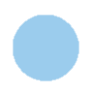 3
答：__________
搭配頁數 P.78
把做法用算式記下來，並算
出答案。
3
花店有40朵花，每8朵綁成1束
，可以綁成幾束？
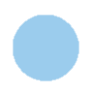 1
答：__________
搭配頁數 P.78
把做法用算式記下來，並算
出答案。
3
有16個人要坐摩天輪，每個車
廂可以坐4個人，至少需要幾
個車廂才夠坐？
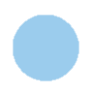 2
答：__________
搭配頁數 P.78
把做法用算式記下來，並算
出答案。
3
媽媽煮了20顆丸子，每5顆裝
成1碗，可以裝成幾碗？
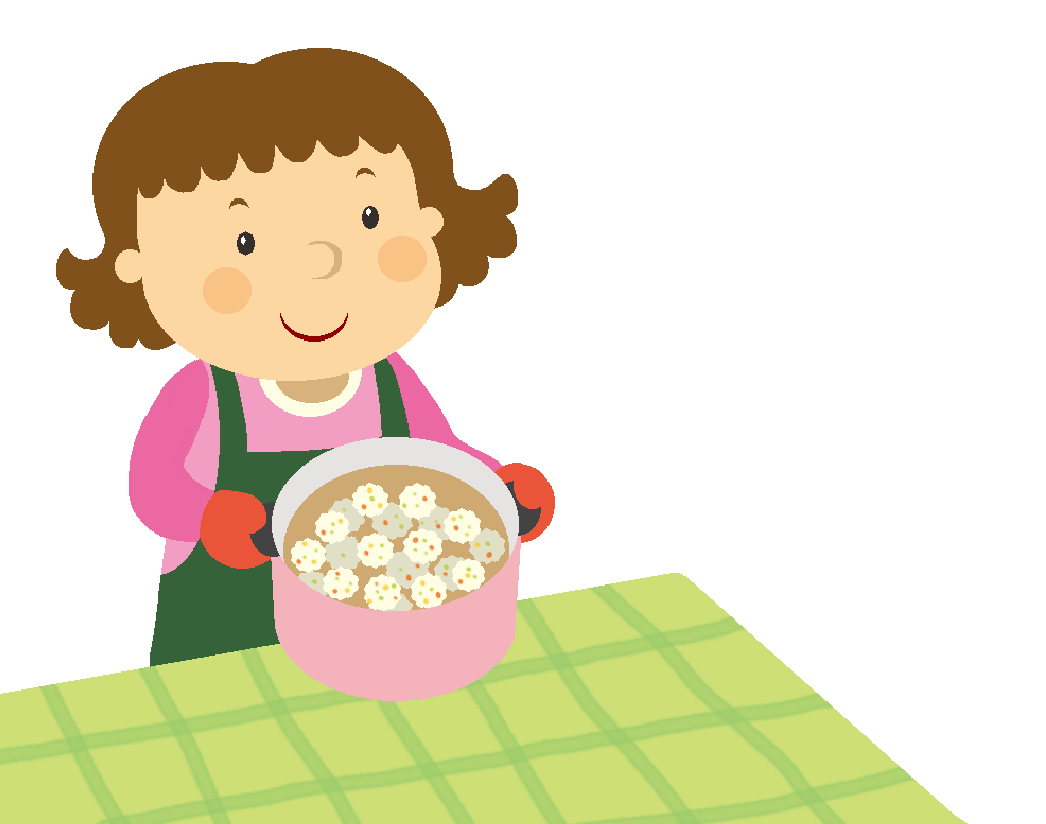 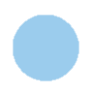 3
答：__________
搭配頁數 P.79
把做法用算式記下來，並算
出答案。
4
分組遊戲時，每9個人1組，27 
個人可以分成幾組？
減法或用乘法算式記錄
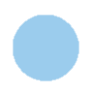 1
答：__________
搭配頁數 P.79
把做法用算式記下來，並算
出答案。
4
1個盒子可以裝6顆雞蛋，媽媽
買了30顆雞蛋，可以裝成幾個
盒子？
減法或用乘法算式
記錄
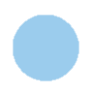 2
答：______
搭配頁數 P.79
把做法用算式記下來，並算
出答案。
4
一條繩子長36公分，每6公分
剪成1段，可以剪成幾段？
減法或用乘法算式記錄
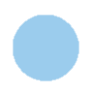 3
答：__________
記得要檢查喔!


看看答案吧!
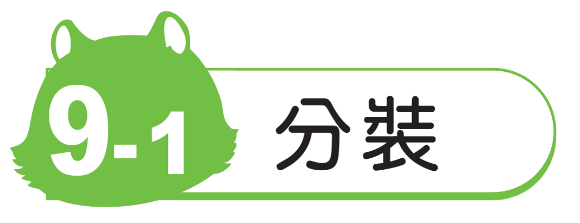 搭配頁數 P.76
圈圈看，再回答問題。
1
有24顆果凍，每4顆裝成1袋，
可以裝成幾袋？
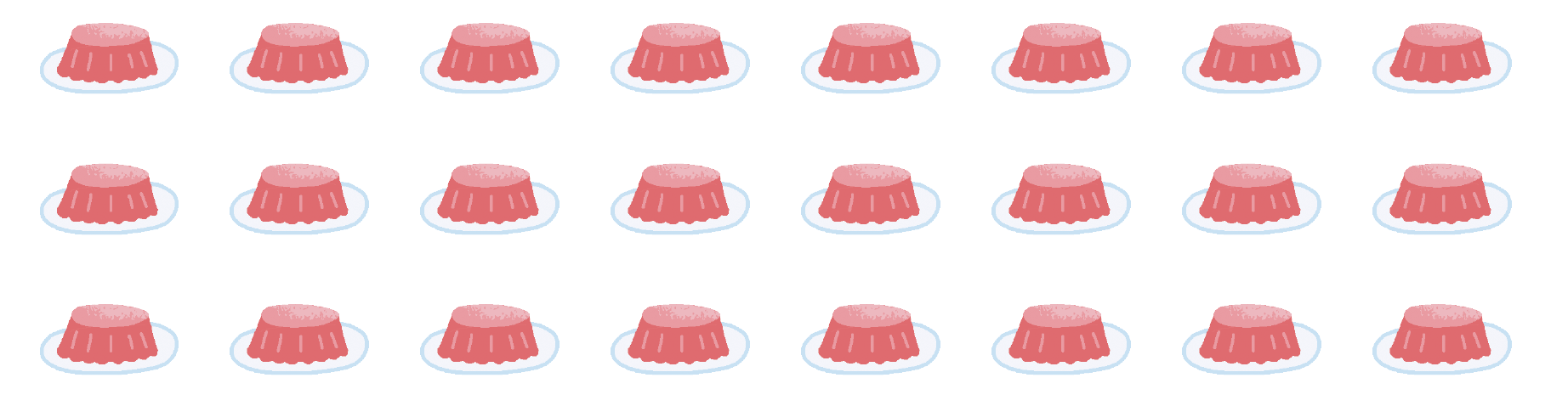 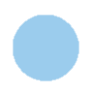 1
6袋
答：__________
搭配頁數 P.76
圈圈看，再回答問題。
1
教室裡有20個小朋友，每5個
小朋友分成1組，可以分成幾
組？
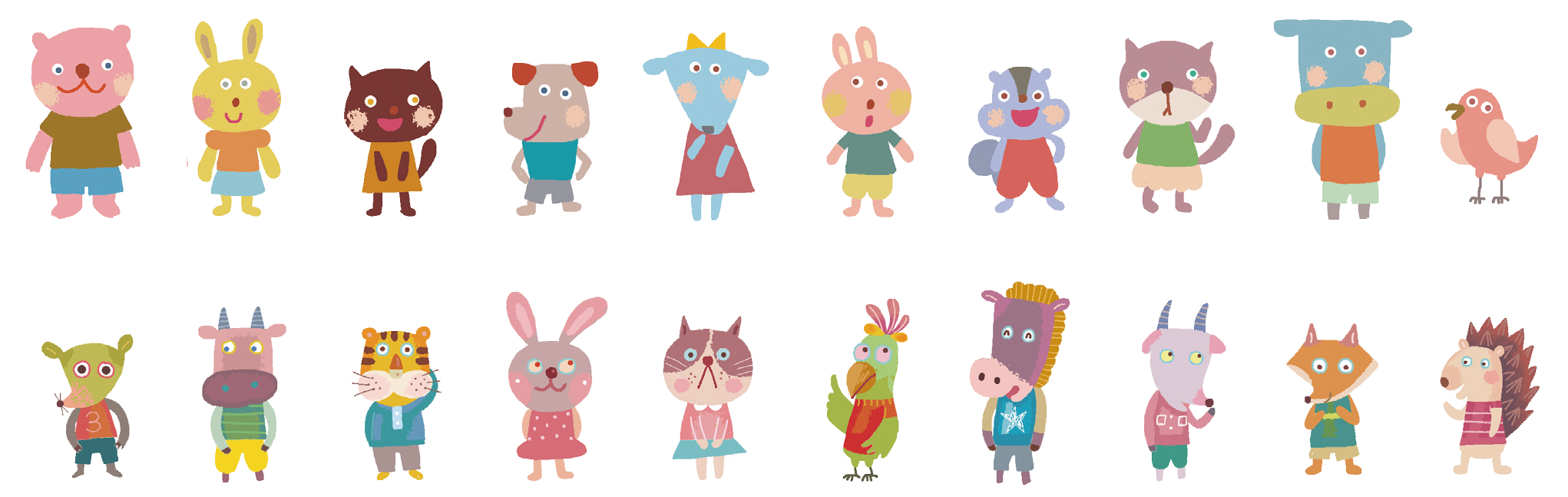 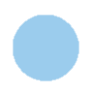 2
4組
答：__________
搭配頁數 P.77
圈圈看，再回答問題。
2
有16顆水餃，每8顆裝成1盤，
可以裝成幾盤？
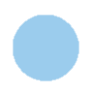 1
2盤
答：__________
搭配頁數 P.77
圈圈看，再回答問題。
2
有18枝鉛筆，每6枝裝成1盒，
可以裝成幾盒？
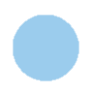 2
3盒
答：__________
搭配頁數 P.77
圈圈看，再回答問題。
2
有12顆糖果，每2顆分給1個人
，可以分給幾個人？
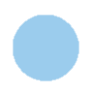 3
6個人
答：__________
搭配頁數 P.78
把做法用算式記下來，並算
出答案。
3
花店有40朵花，每8朵綁成1束
，可以綁成幾束？
40－8＝32
16－8＝8
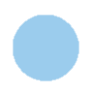 1
32－8＝24
8－8＝0
24－8＝16
5束
答：__________
搭配頁數 P.78
把做法用算式記下來，並算
出答案。
3
有16個人要坐摩天輪，每個車
廂可以坐4個人，至少需要幾
個車廂才夠坐？
16－4＝12
8－4＝4
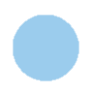 2
12－4＝8
4－4＝0
4個
答：__________
搭配頁數 P.78
把做法用算式記下來，並算
出答案。
3
媽媽煮了20顆丸子，每5顆裝
成1碗，可以裝成幾碗？
20－5＝15
10－5＝5
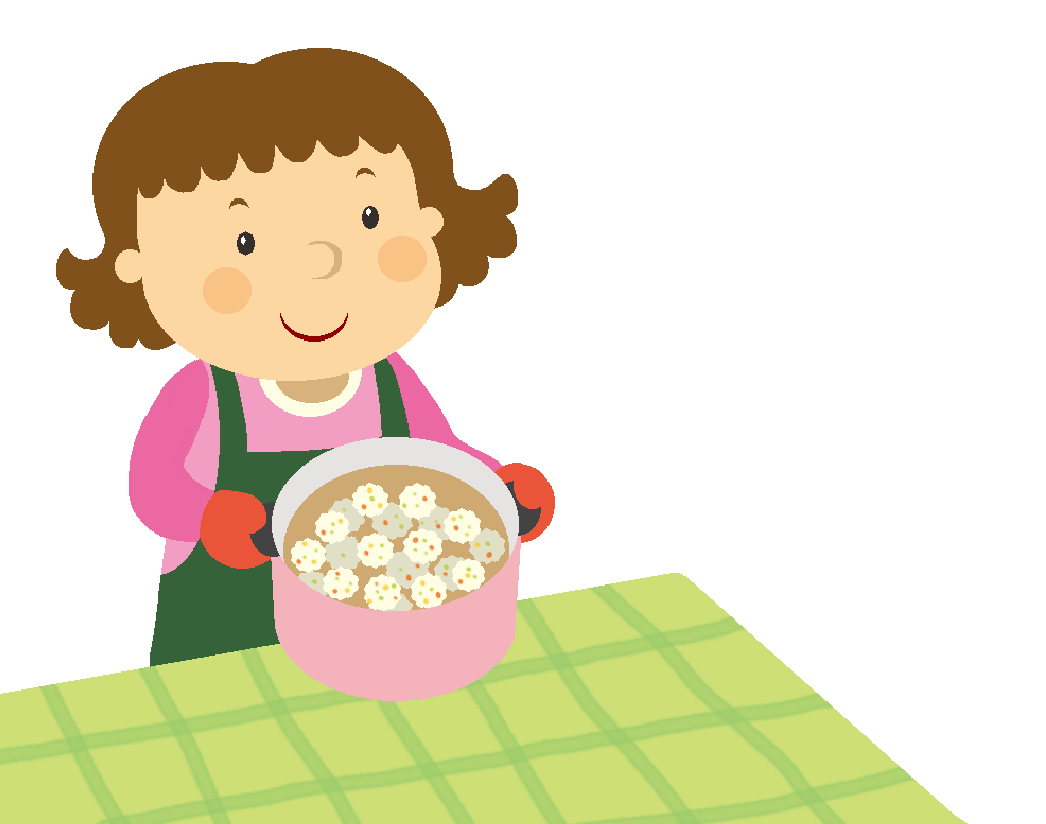 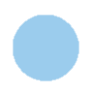 3
15－5＝10
5－5＝0
4碗
答：__________
搭配頁數 P.79
把做法用算式記下來，並算
出答案。
4
分組遊戲時，每9個人1組，27 
個人可以分成幾組？
27－9＝18
或用乘法算式記錄
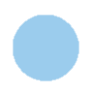 1
18－9＝9
9－9＝0
3組
答：__________
搭配頁數 P.79
把做法用算式記下來，並算
出答案。
4
1個盒子可以裝6顆雞蛋，媽媽
買了30顆雞蛋，可以裝成幾個
盒子？
30－6＝24
或用乘法算式
記錄
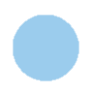 2
24－6＝18
18－6＝12
12－6＝6
5個
6－6＝0
答：______
搭配頁數 P.79
把做法用算式記下來，並算
出答案。
4
一條繩子長36公分，每6公分
剪成1段，可以剪成幾段？
36－6＝30
或用乘法算式記錄
30－6＝24
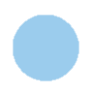 3
24－6＝18
18－6＝12
6段
答：__________
12－6＝6
6－6＝0
若有寫錯的，
請更改，
思考後，
再計算一次喔!
下課了!!!